RISANJE s flumastri in suhimi barvicami v MAT zvezekASIMETRIJA - ŠPORTNIK
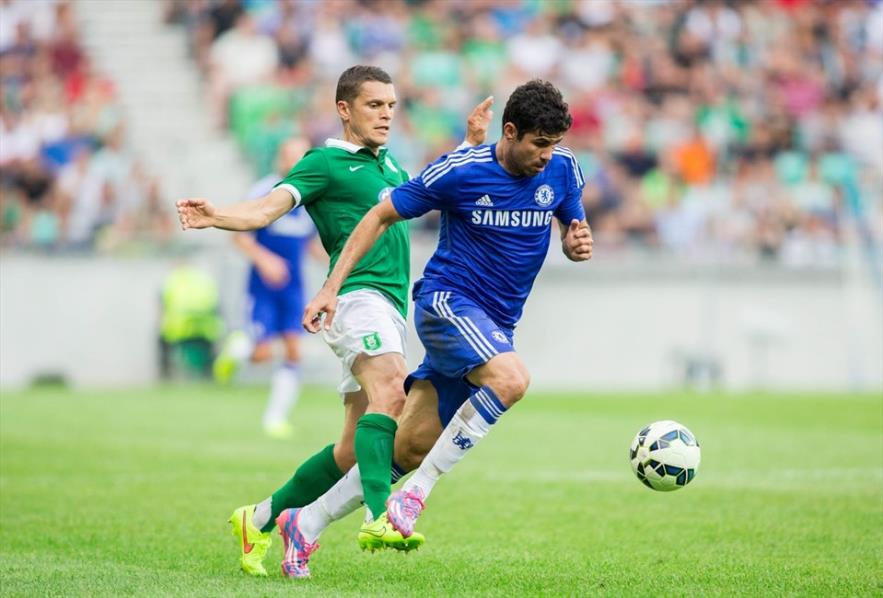 Simetrija v naravi
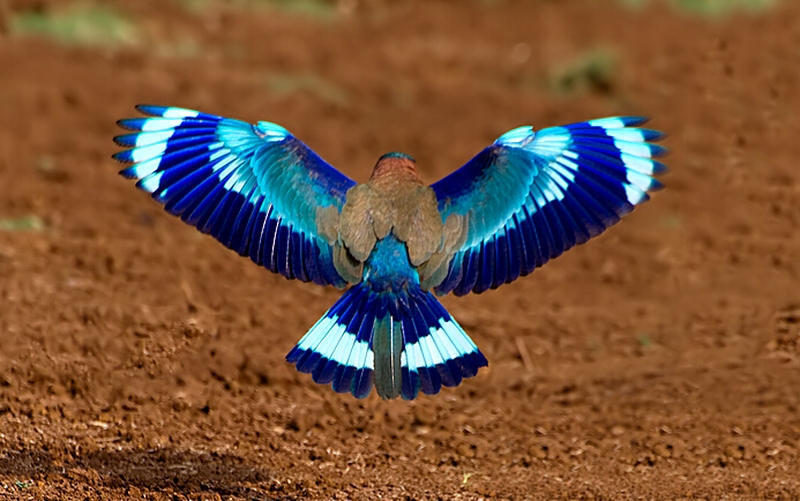 Simetrija v naravi
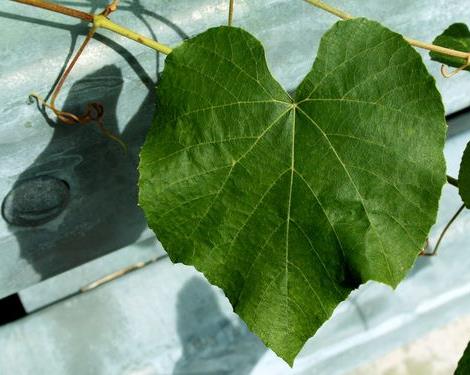 Simetrija v slikarstvu
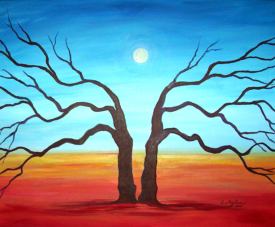 Simetrija v slikarstvu
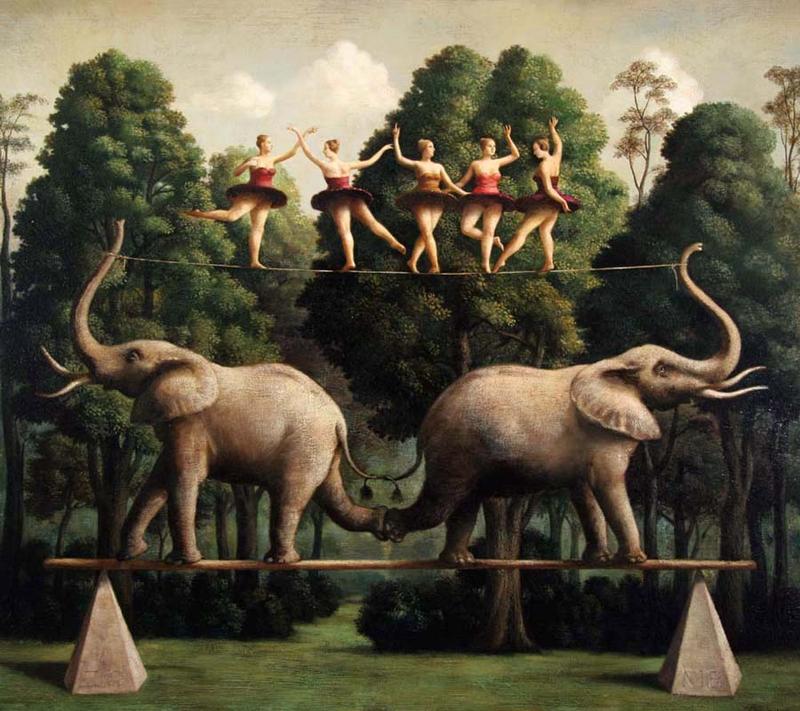 Simetrija v arhitekturi
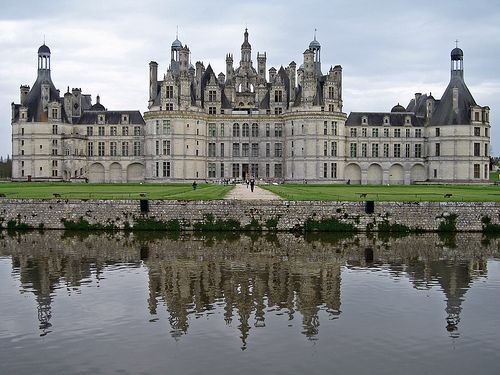 Simetrija v arhitekturi
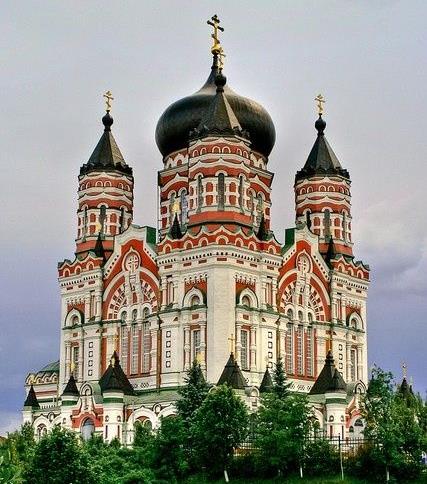 Asimetrija v slikarstvu
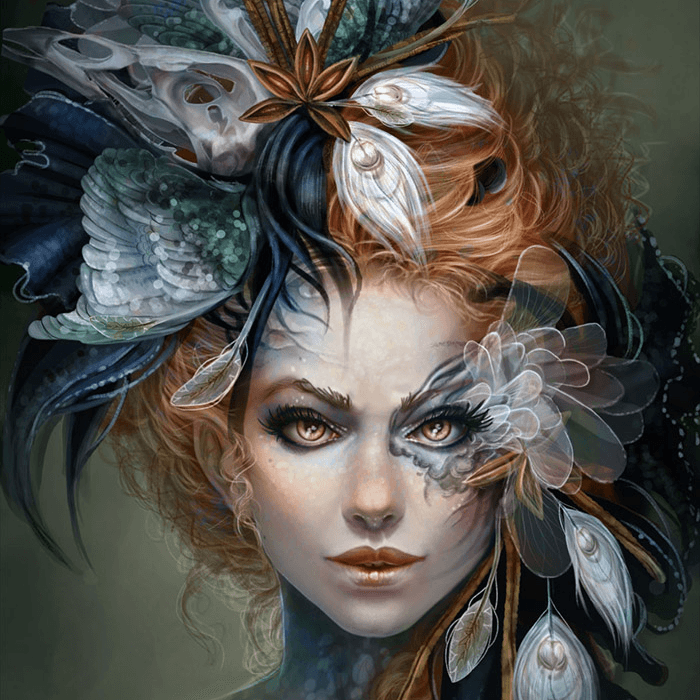 Asimetrija v slikarstvu
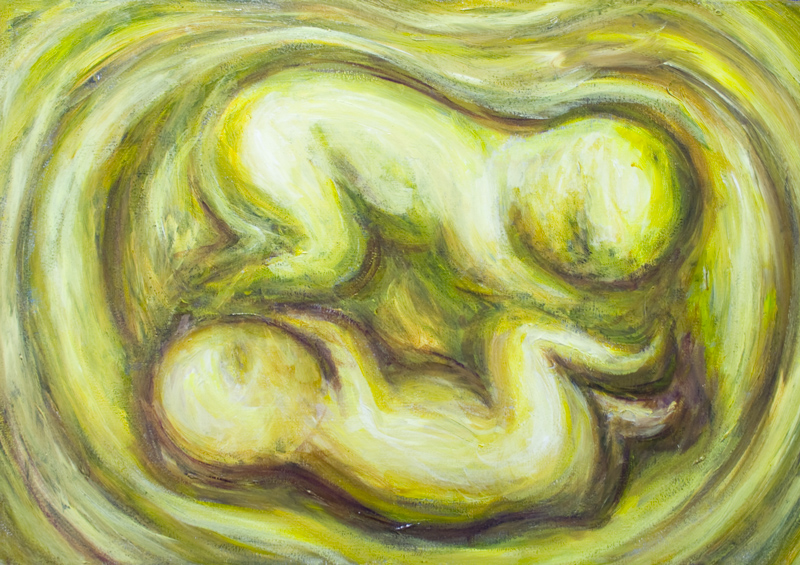 Asimetrija v slikarstvu
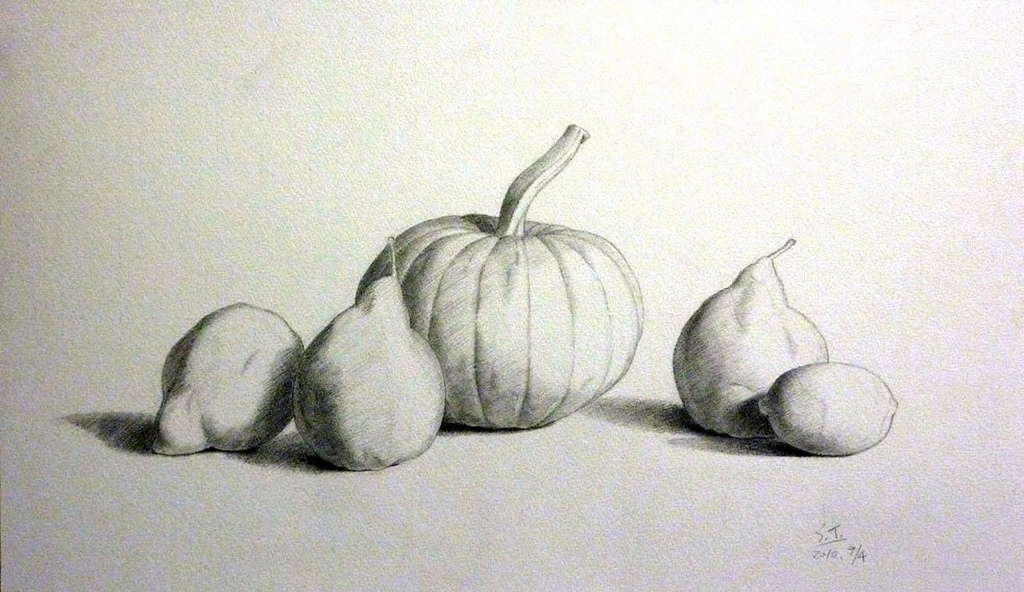 Simetrija in asimetrija v slikarstvu
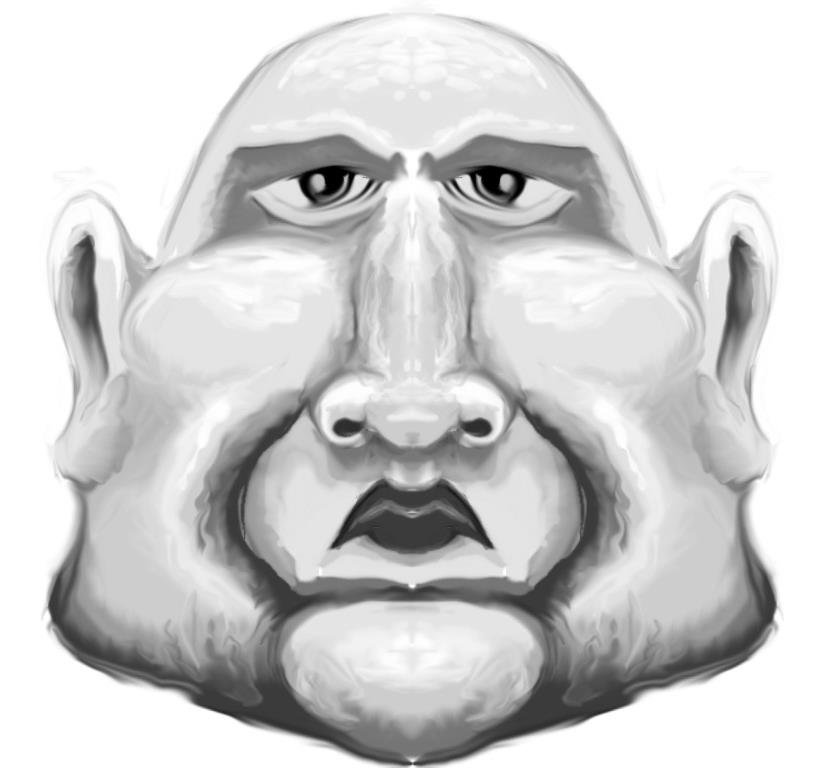 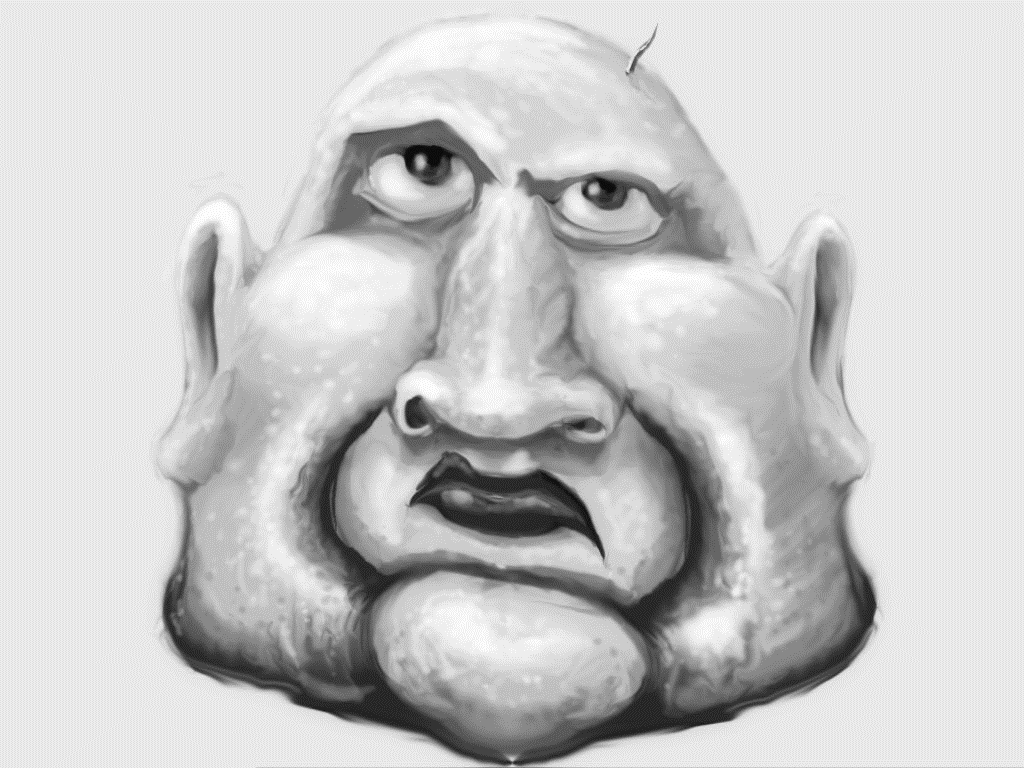 Asimetrija v kiparstvu
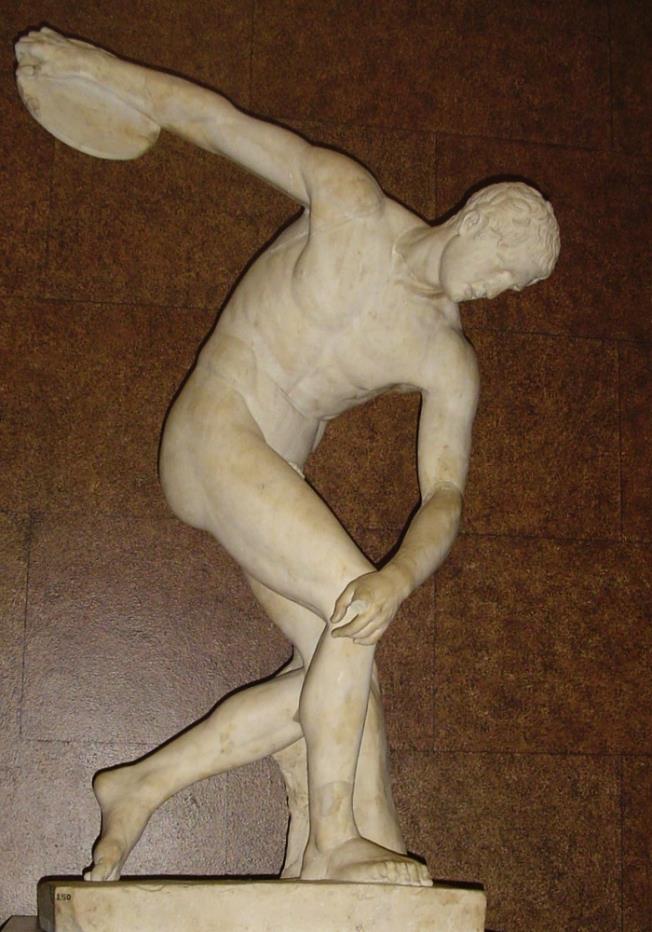 Simetrični položaj v športu
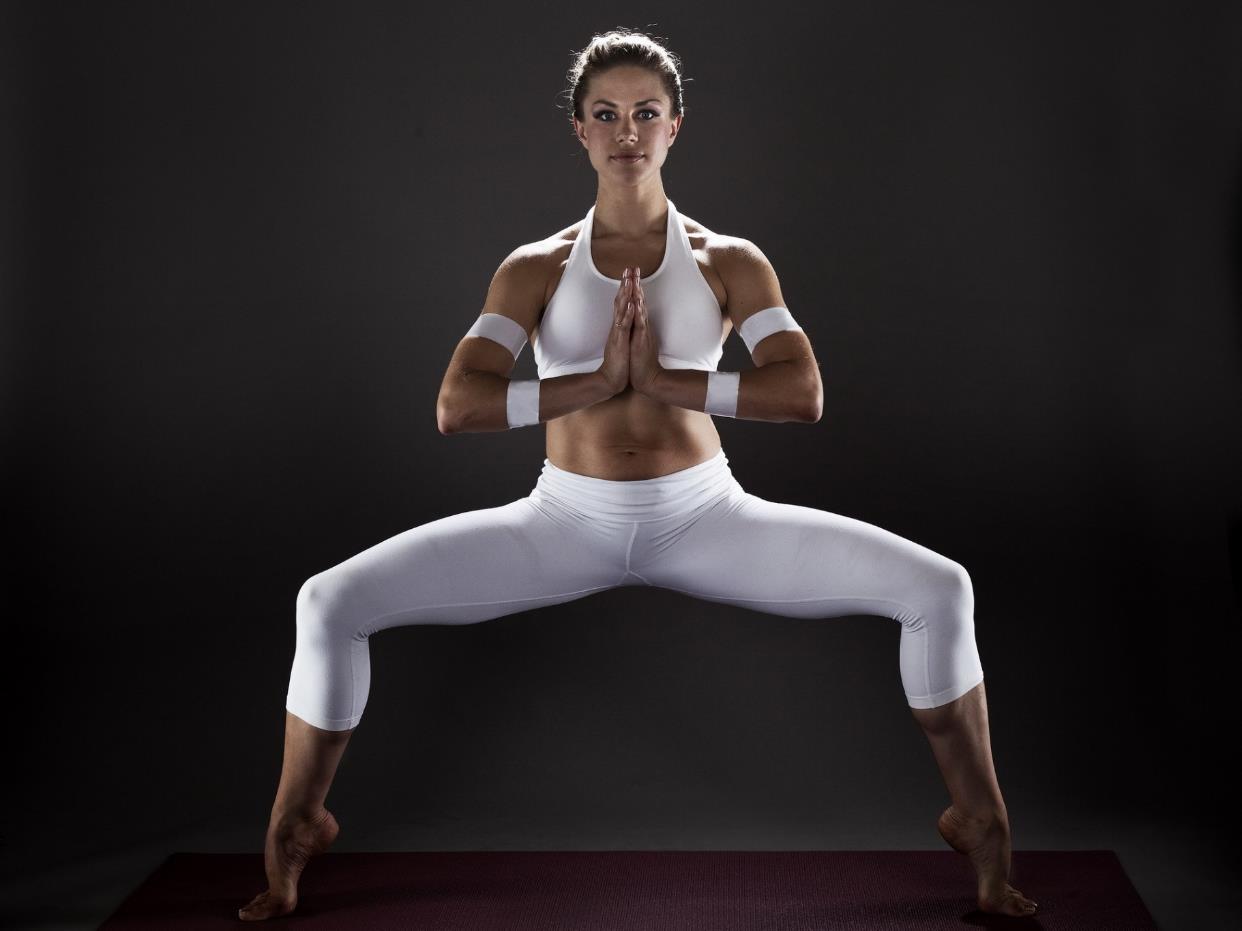 Nesimetrični položaj v športu
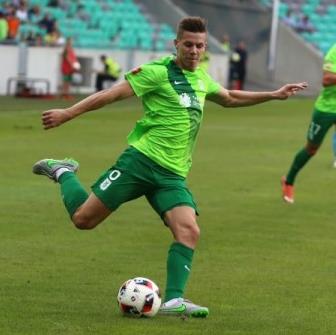 Nesimetrični položaj v športu
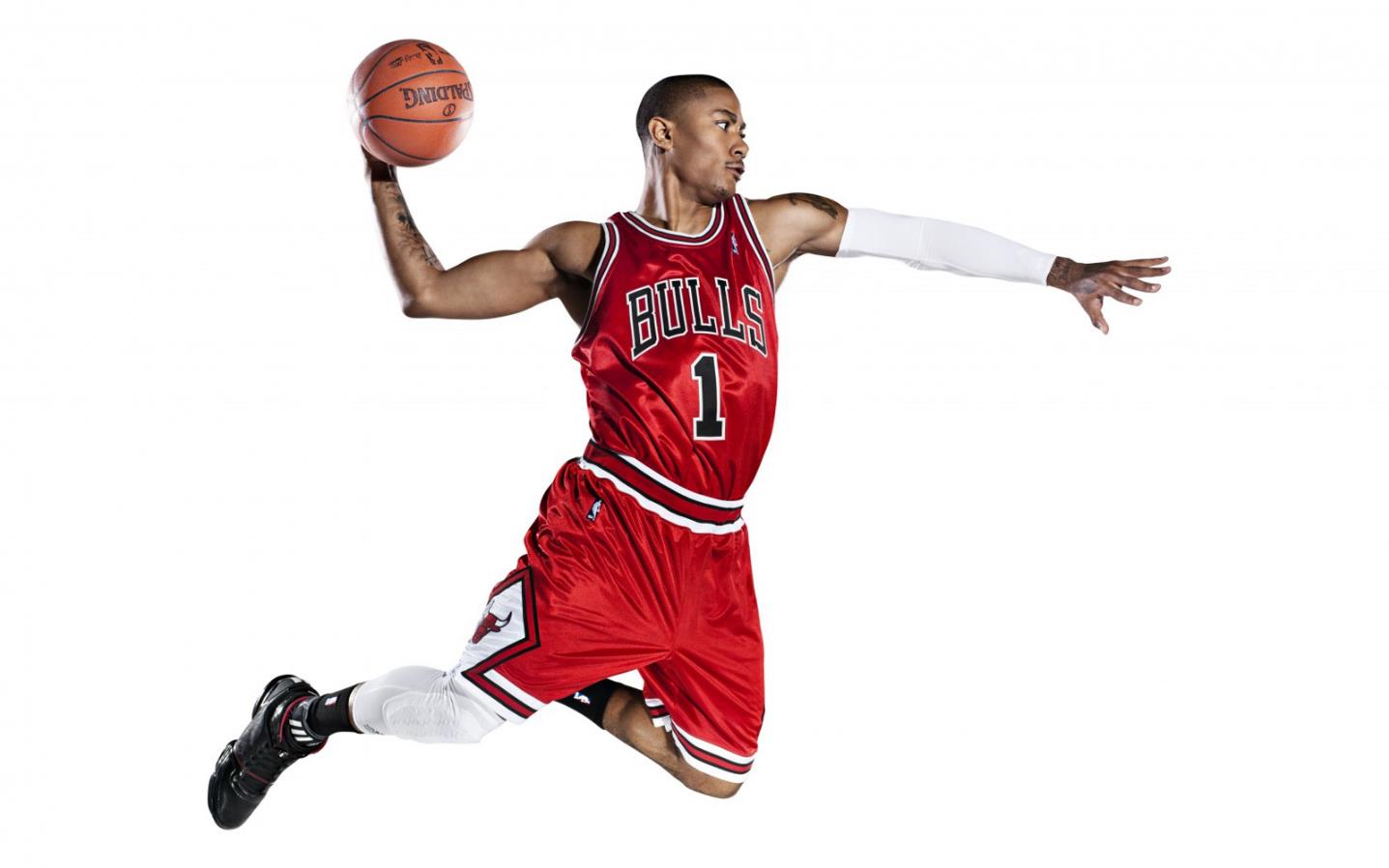